Matan Keyakinan Cita – Cita Hidup Muhammadiyah dan Sejarah Perumusan (MKCHM)
By:
Hassan Arie Wibowo-453
Sanad dari segi bahasa artinya (sandaran, tempat bersandar, yang menjadi sandaran). Matan dari segi bahasa artinya membelah, mengeluarkan, mengikat
MKCHM adalah sebuah putusan resmi 
persyarikatan yang disahkan oleh sidang Tanwir di Ponorogo, dan 
berisi matan atau teks keyakinan dan cita-cita  hidup persyarikatan Muhammadiyah.
Ada 5 angka rumusan MKCHM yang dibagi menjadi 3 kelompok:
Muhammadiyah dalam mengamalkan Islam berdasarkan:

a) Al Quran
b) Sunnah Rasul
Muhammadiyah adalah gerakan Islam dan dakwah amar ma’rug nahi munkar, beraqdah Islam dan bersumber Al Quran
Muhammadiyah berkeyakinan bahwa dalam Islam adalah agama Allah yang diwahyukan kepada para Rasul-Nya
Pola perjuangan Muhammadiyah menggunakan da’wah Islam Amar Ma’ruf Nahi Munkar dalam arti dan proporsi yang sebenar-benarnya sebagai jalan satu-satunya. Lebih lanjut untuk mengetahui tentang itu dapat dilihat dan dipahami dalam Khittah Perjuangan Muhammadiyah
01
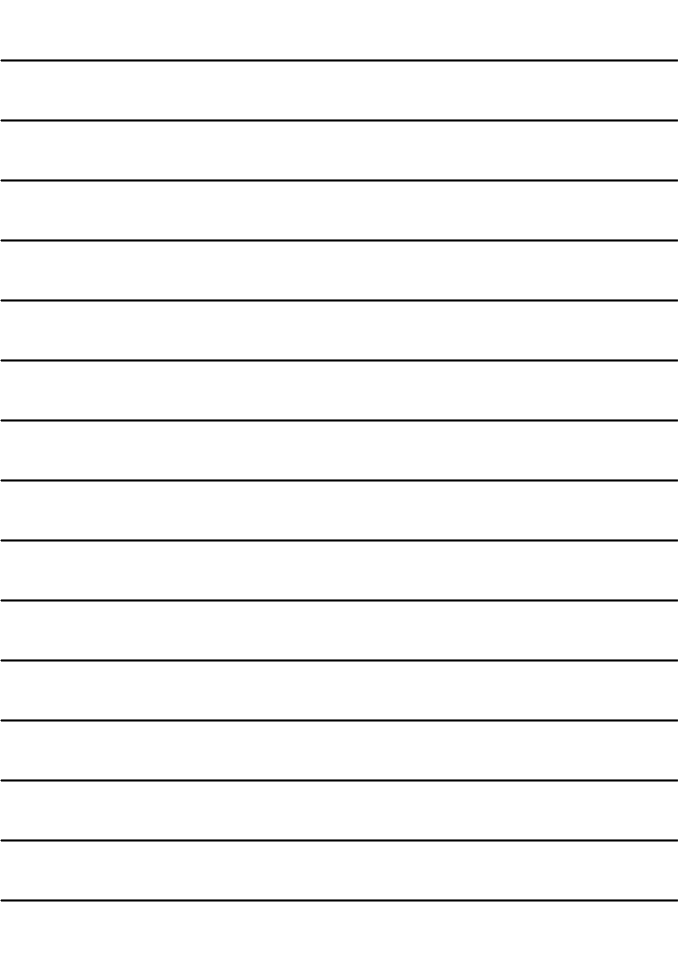 Ideologi Muhammadiyah yang disusun secara sistematis. MKCHM diputuskan oleh sidang Tanwir Muhammadiyah Tahun 1969 di Ponorogo. Keputusan Tersebut dalam rangka melaksanakan amanat Muktamar Muhammadiyah ke-37 tahun 1968 di Yogyakarta. Kemudian Matan ini diubah dan disempurnakan oleh Pimpinan Pusat Muhammadiyah. Khususnya dari segi peristilahan berdasarkan amanat dan kuasa Tanwir Muhammadiyah tahun 1970.
02
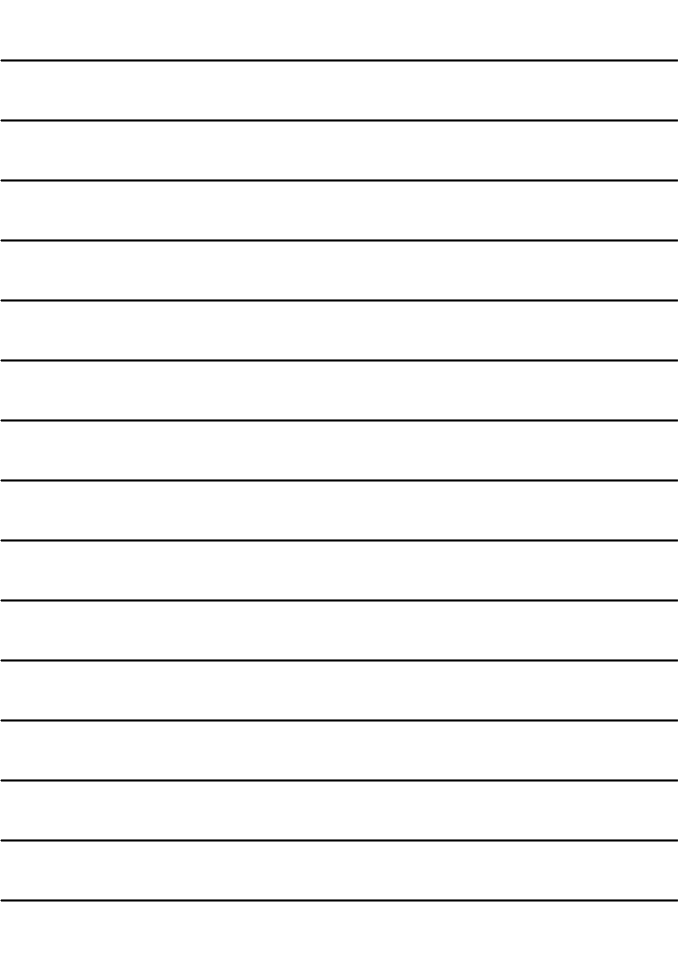 Agenda Tajdid Muhammadiyah dalam muktamar tersebut adalah mengadakan pembaruan dalam berbagai bidang antara lain:
Ideologi  (keyakinan dan cita-cita hidup).
Khittah perjuangan.
Gerak dan amal usaha.
Organisasi.
Sasaran (tajdid).
Hakekat MKCHM

MKCHM sebagai materi ideologi didukung pula dengan putusan-putusan organisasi lainnya yang menjadi pedoman resmi dalam Muhammadiyah. Aspek ideologi tersebut contohnya dapat ditemukan dalam substansi Muqoddimah Anggaran Dasar Muhammadiyah, Kepribadian, Khittah, Pedoman Hidup Islami Warga Muhammadiyah, dan Persyarikatan Pikiran Muhammadiyah Jelang Satu Abad.
Fungsi MKCHM

MKCHM berfungsi sebagai petunjuk arah menuju cita-cita yang diperjuangkan. Fungsi MKCM dari sudut isinya adalah penegasan tentang kedudukan manusia di hadapan Allah dan diantara manusia sendiri, yaitu:
 a. Manusia berfungsi sebagai hamda
 b. Manusia berfungsi sebagai 	khalifah di muka bumi.
MKCHM adalah sebuah putusan resmi persyarikatan yang disahkan oleh sidang Tanwir di Ponorogodan berisi matan atau teks keyakinan dan cita-cita  hidup persyarikatan Muhammadiyah. Muhammadiyah menyadari kewajibannya berjuang dan mengajak segenap golongan dan lapisan bangsa Indonesia untuk mengatu dan membangun tanah air dan Negara Indonesia sehingga masyakarat dan Negara adil dan makmur, sejahtera bahagia, material dan spiritual yang diridhoi Allah SWT. Namun demikian, MKCHM sebagai materi ideologi didukung pula dengan putusan-putusan organisasi lainnya yang menjadi pedoman resmi dalam Muhammadiyah
K
E
S
I
M
P
U
L
A
N
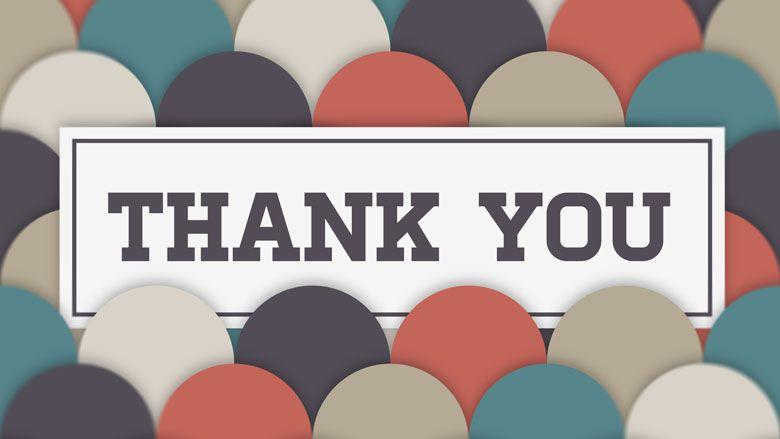